Jerusalem (AD 66)
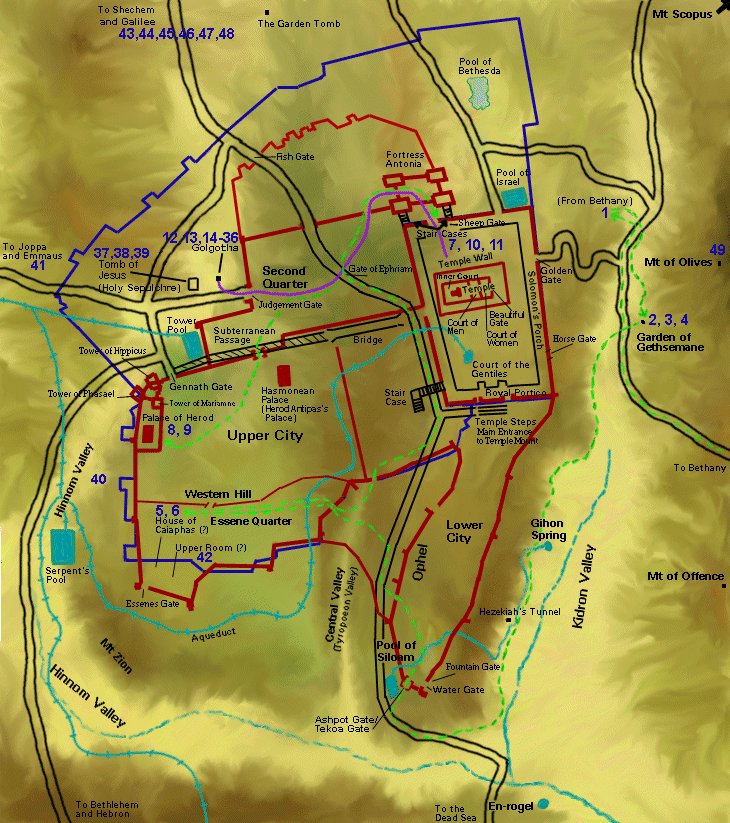 The New City
Dr. Rick Griffith • Jordan Evangelical Theological Seminary • BibleStudyDownloads.org
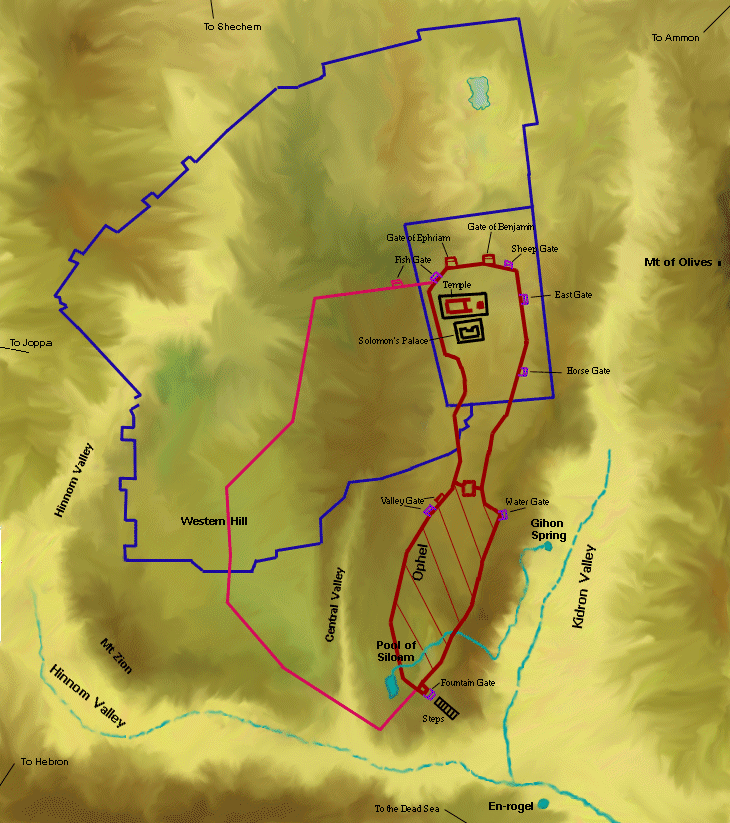 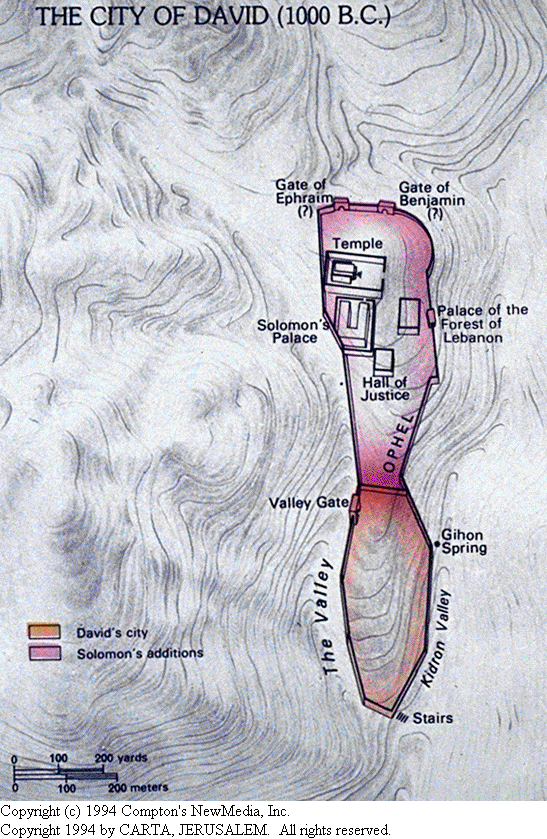 Jerusalem (700 BC)
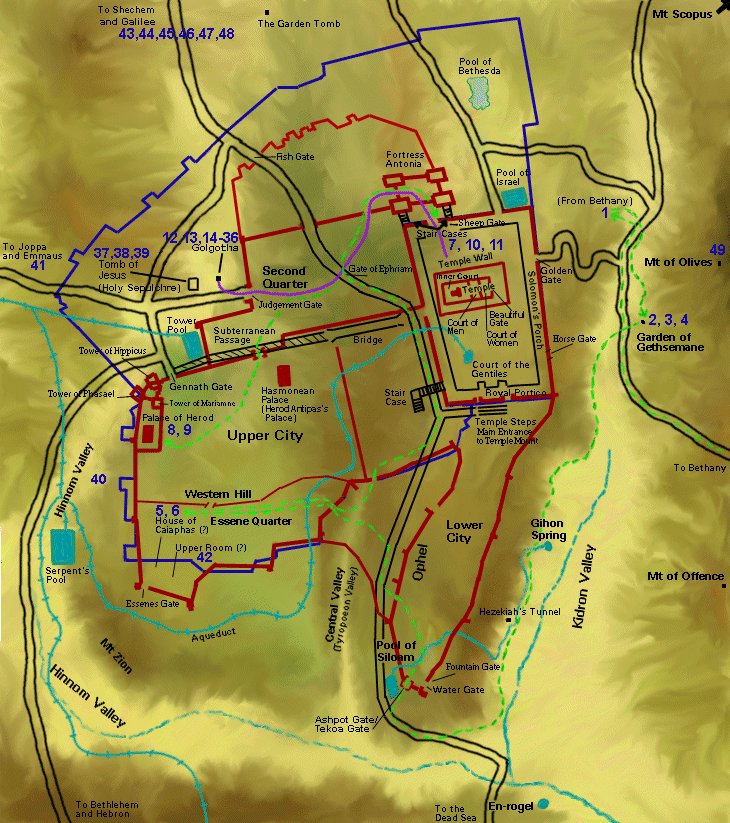 Jerusalem in Jesus' Time
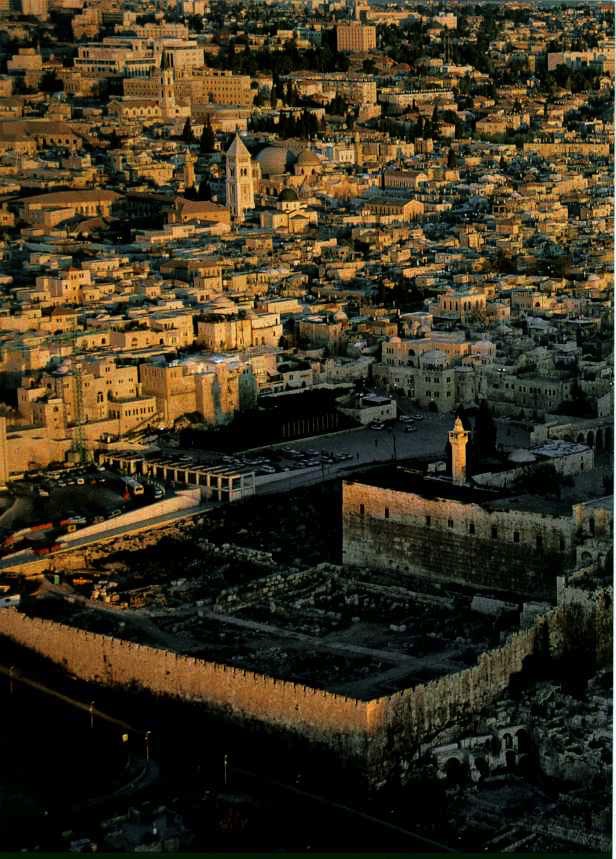 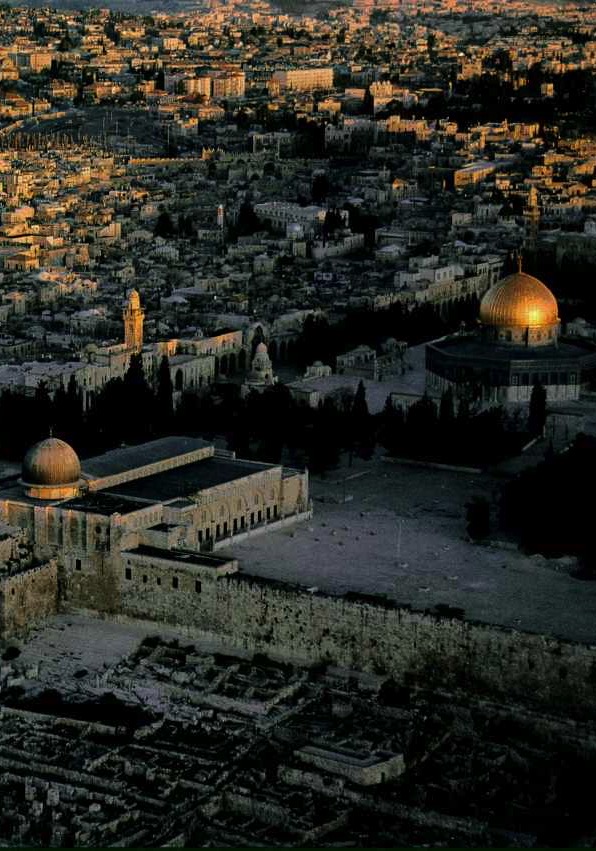 Temple Mount from the South
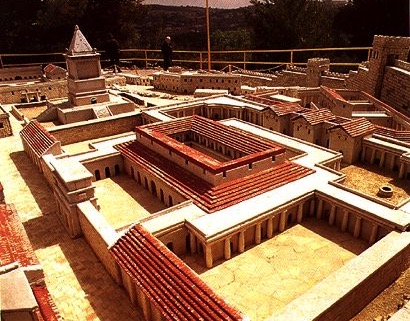 The House of Caiaphas
Akeldama (Field of Blood)
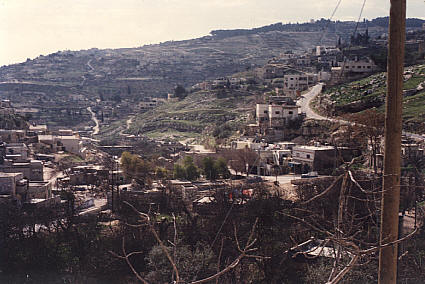 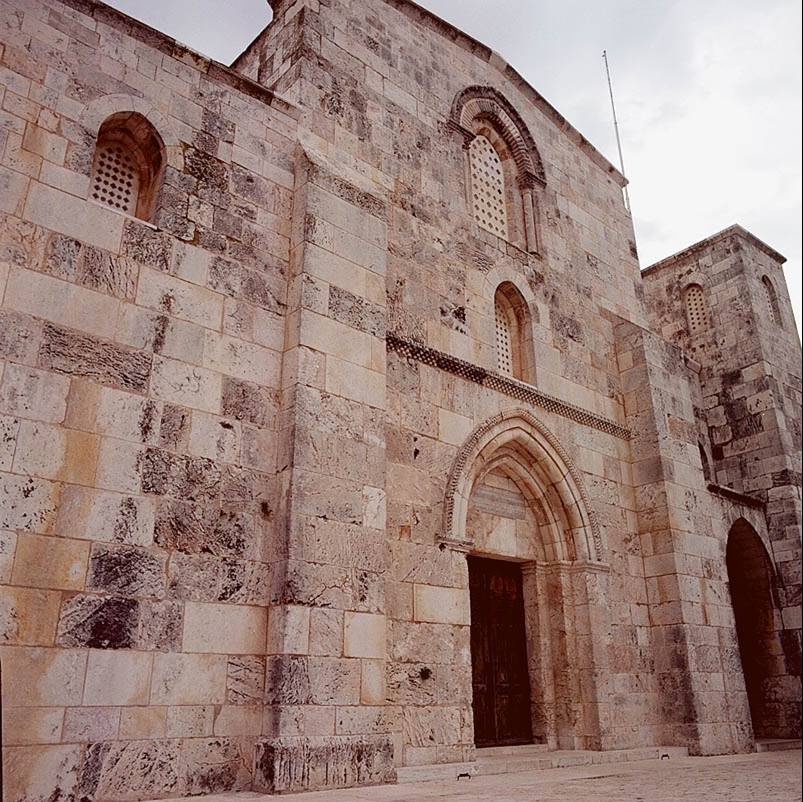 Zion Gate
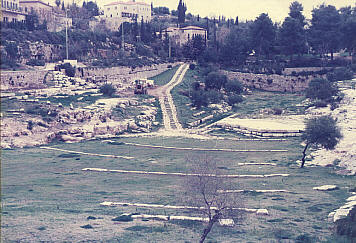 Hinnom Valley
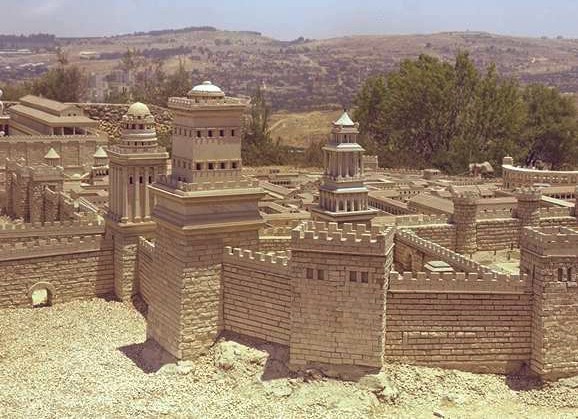 Herod's Three Fortress Towers (West)
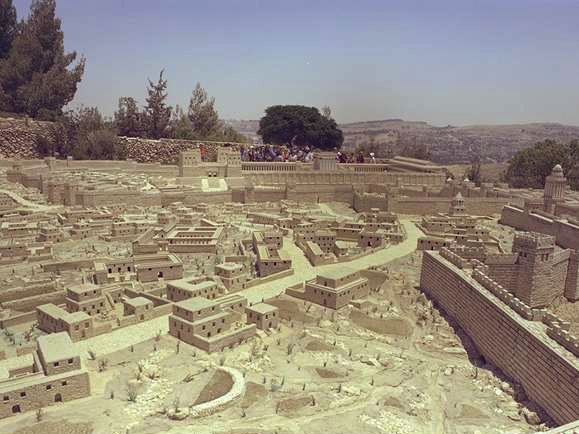 Northern Upper City Looking East
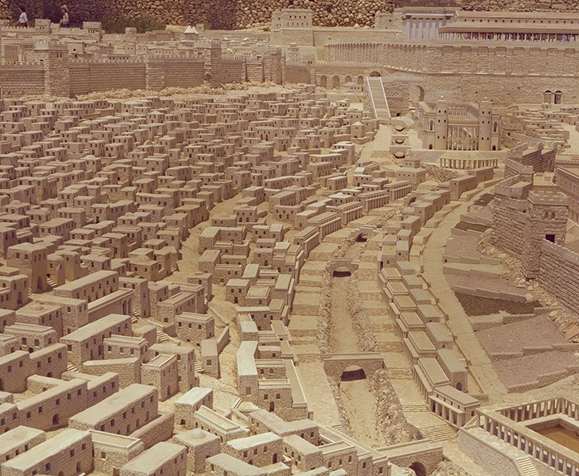 Lower City Facing North
Herodian Quarter House
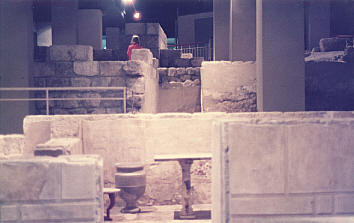 Herod Family Tomb
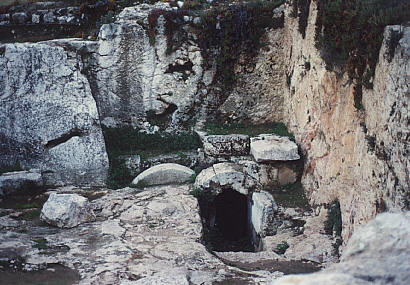 Antonia Fortress (North Temple Mount)
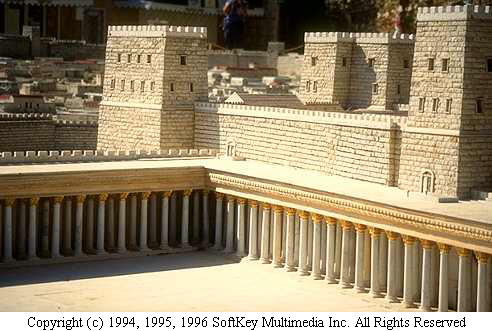 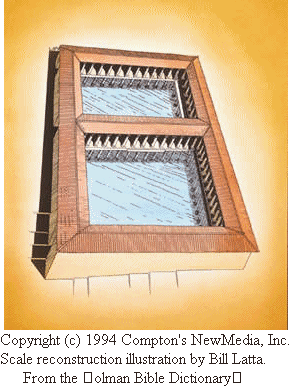 Pool of Bethesda
The Pool of Bethesda was a spring-fed pool near the Sheep Gate at Jerusalem, and was used by the sick for healing. Jesus healed a man there who had been stricken with an unidentified infirmity for thirty-eight years (John 5). 
Scale reconstruction illustration by Bill Latta. From the Holman Bible Dictionary   Copyright 1991. Holman Bible Publishers. All rights reserved. Used by permission.
Excerpted from The Complete Multimedia Bible based on the King James Version. Copyright (c) 1994 Compton's NewMedia, Inc.
Black
Get this presentation for free!
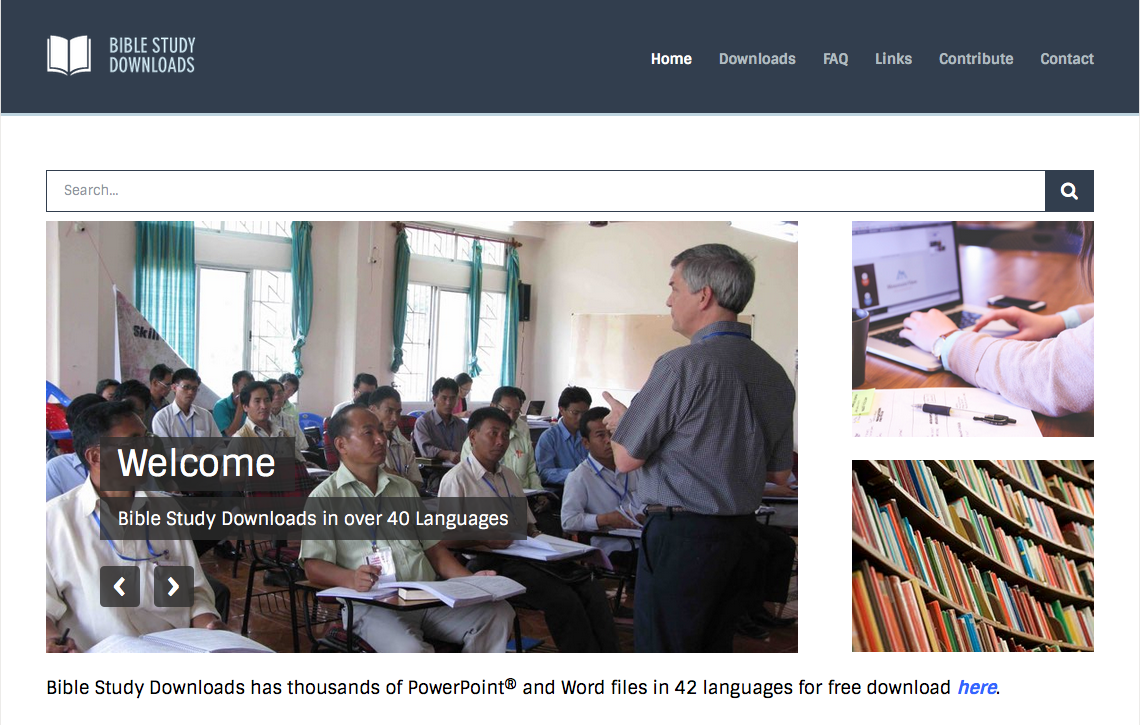 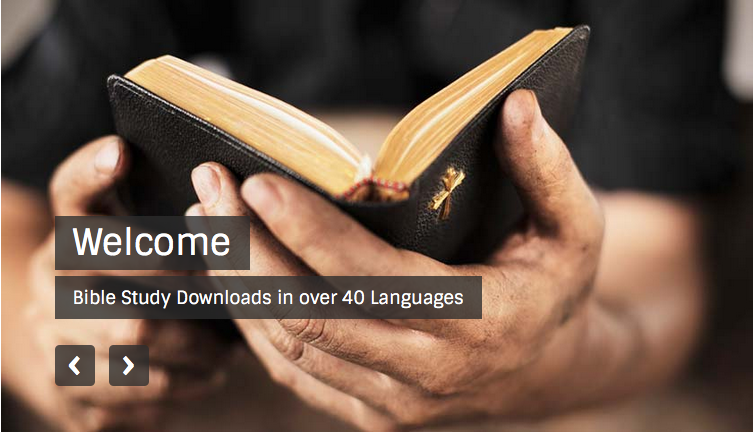 Bible Geography link at BibleStudyDownloads.org
[Speaker Notes: Bible Study (bs)]